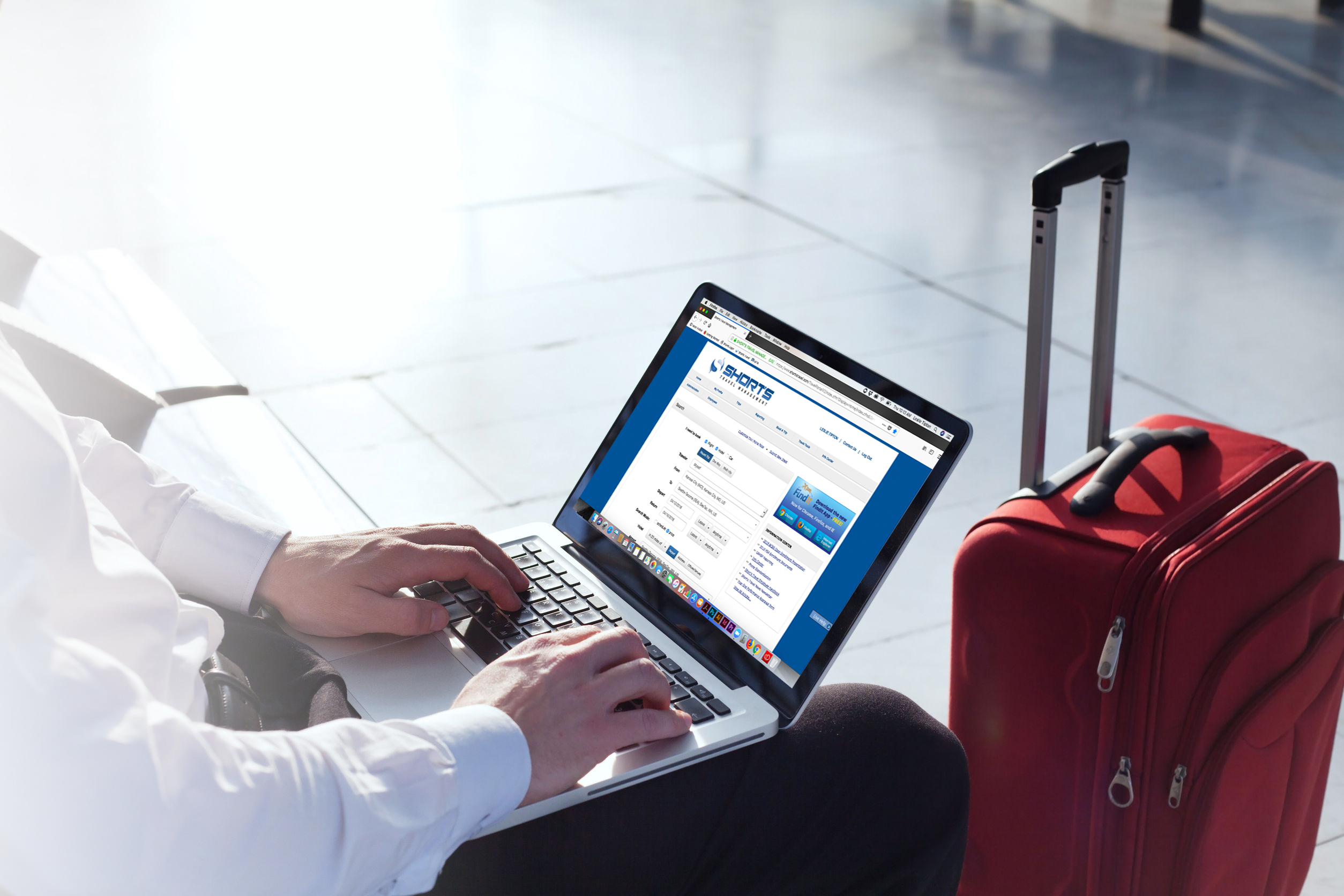 SHORT’S TRAVEL ONLINE (STO) PORTAL
University of Wisconsin – Eau Claire
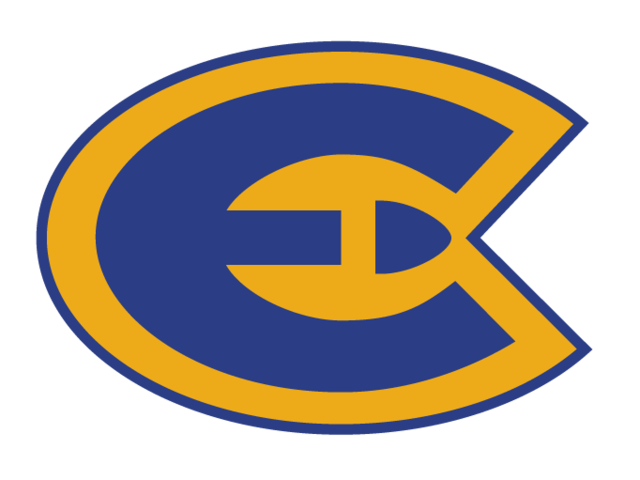 Quick Reference Guide
To Enhance The Experience Of Getting There, Being There And Coming Home
Getting Started with Short’s Travel Management
The online travel portal provides travelers with instant access to travel information, itineraries, invoices, real time flight tracking, weather information, and online check-in. 

Itineraries can be downloaded to your Outlook calendar and viewed on you smartphone. Itineraries can be automatically sent by e-mail to specified recipients.
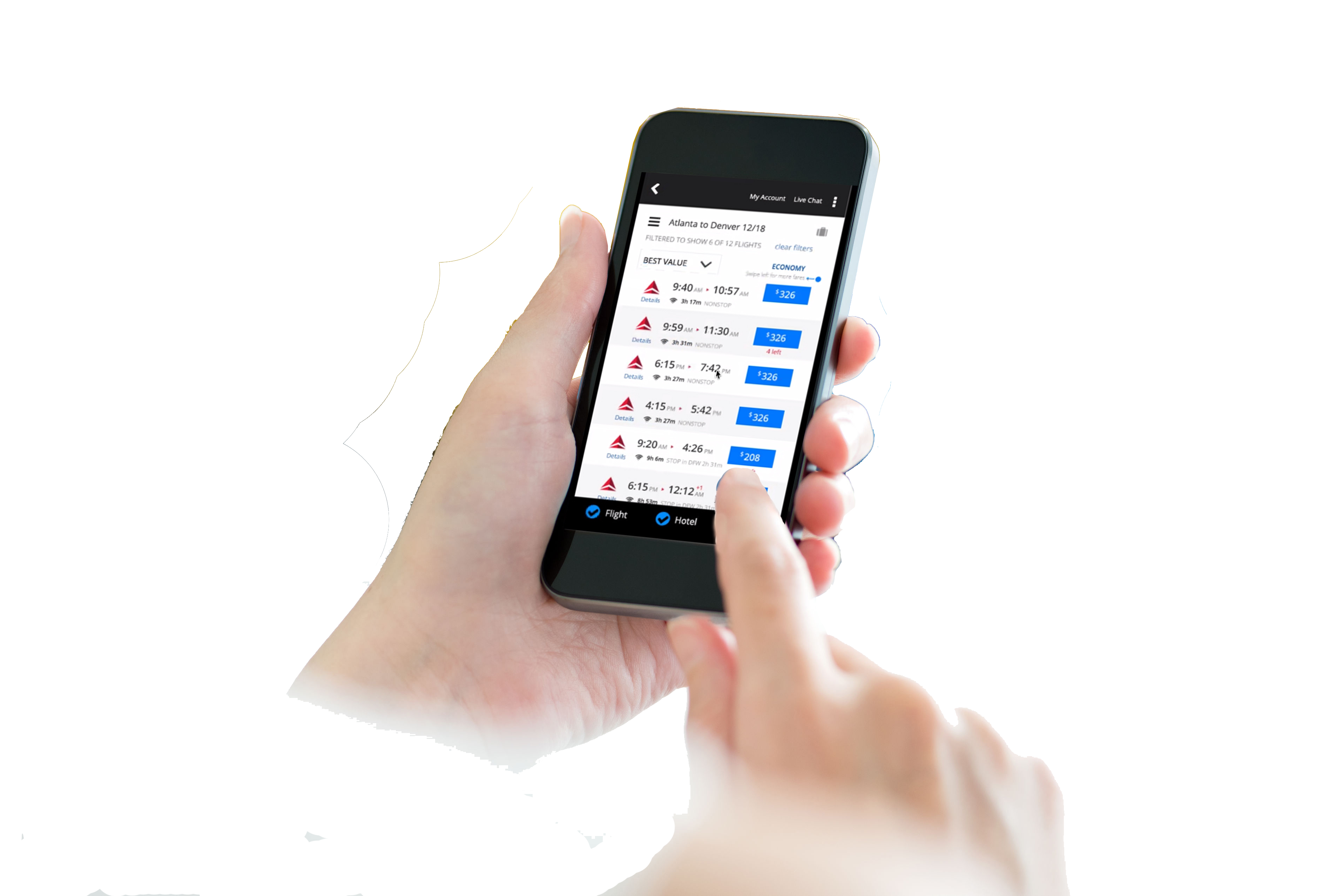 Short’s Travel Management
1203 West Ridgeway Avenue
Waterloo, IA 50701
US: (888) 625-0209
www.shortstravel.com
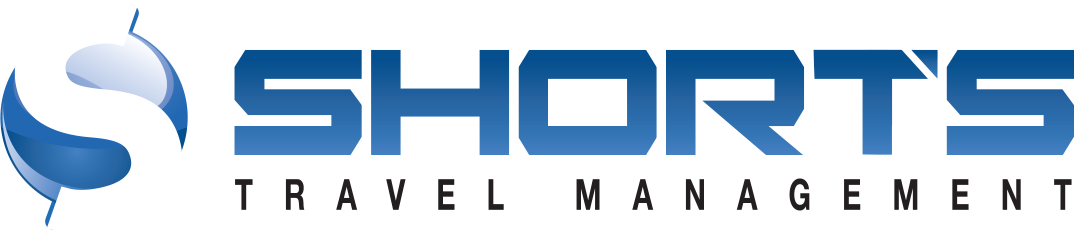 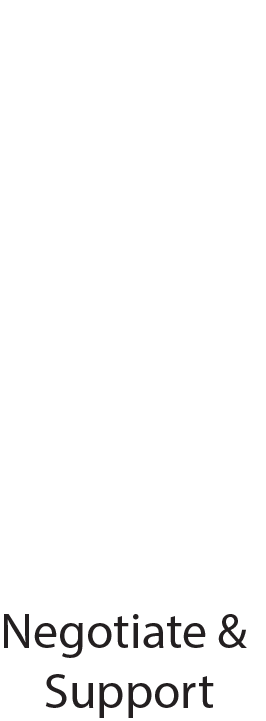 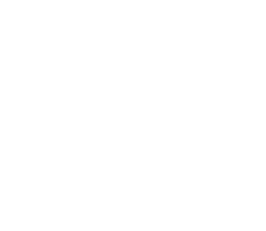 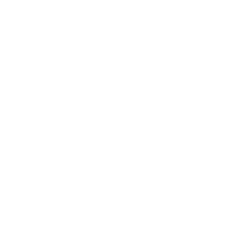 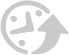 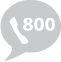 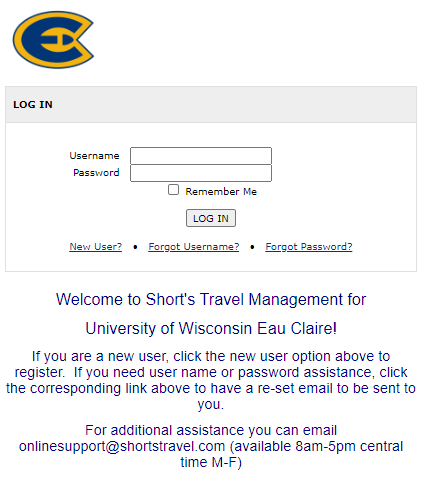 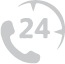 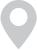 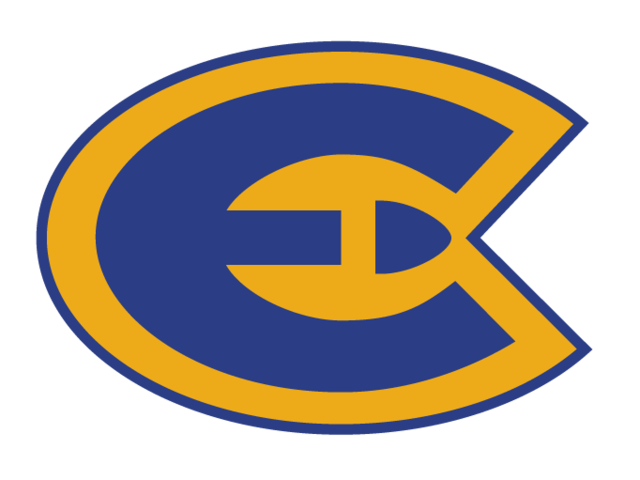 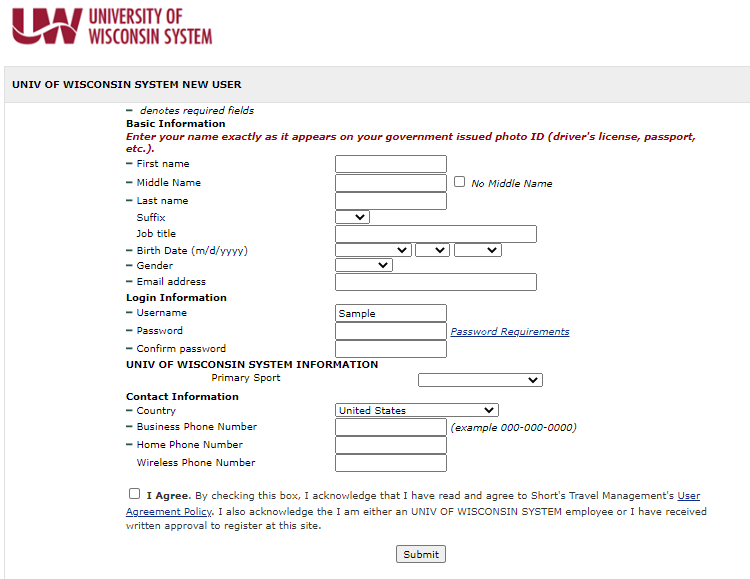 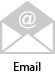